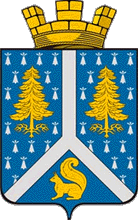 Отчет об исполнении бюджета муниципального образования город Тарко-Сале за 2017 год
Основное направление бюджетной политики:
Повышение качества и 
уровня жизни 
жителей города
Основные характеристики отчета об исполнении бюджета города
Динамический анализ исполнения бюджета по доходам за 2016 – 2017 годы:
Налоговые и неналоговые 
доходы бюджета города за 2017 год
Доля программных расходов в общем объеме расходов бюджета города
Общегосударственные расходы
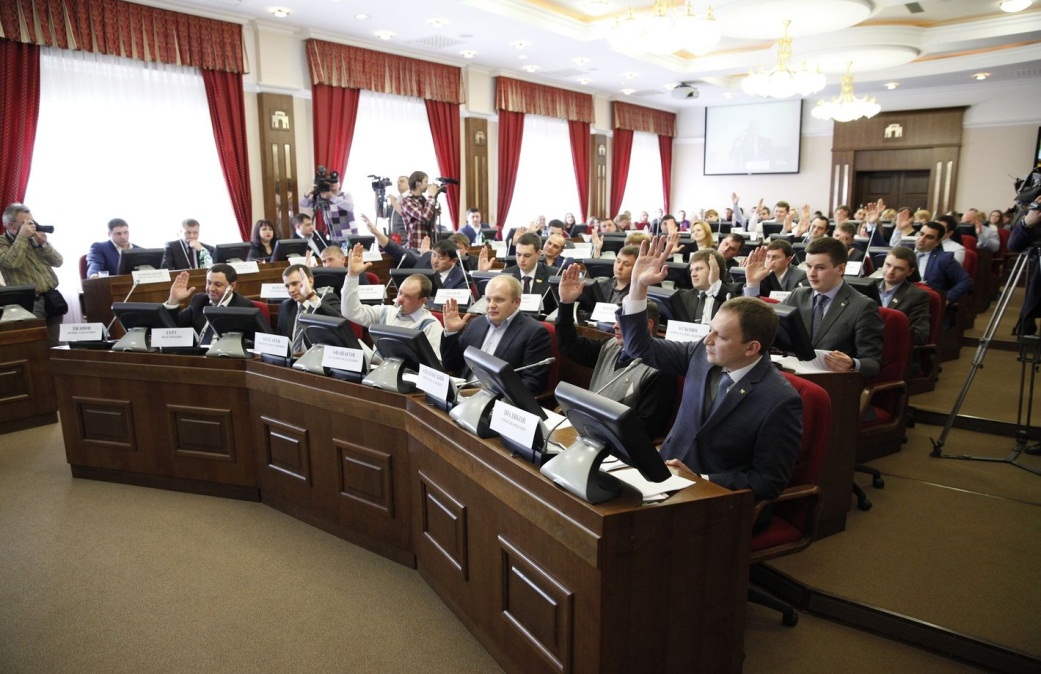 9,5 млн руб.
Национальная безопасность и правоохранительная деятельность
Национальная экономика
Жилищно-коммунальное хозяйство
Образование
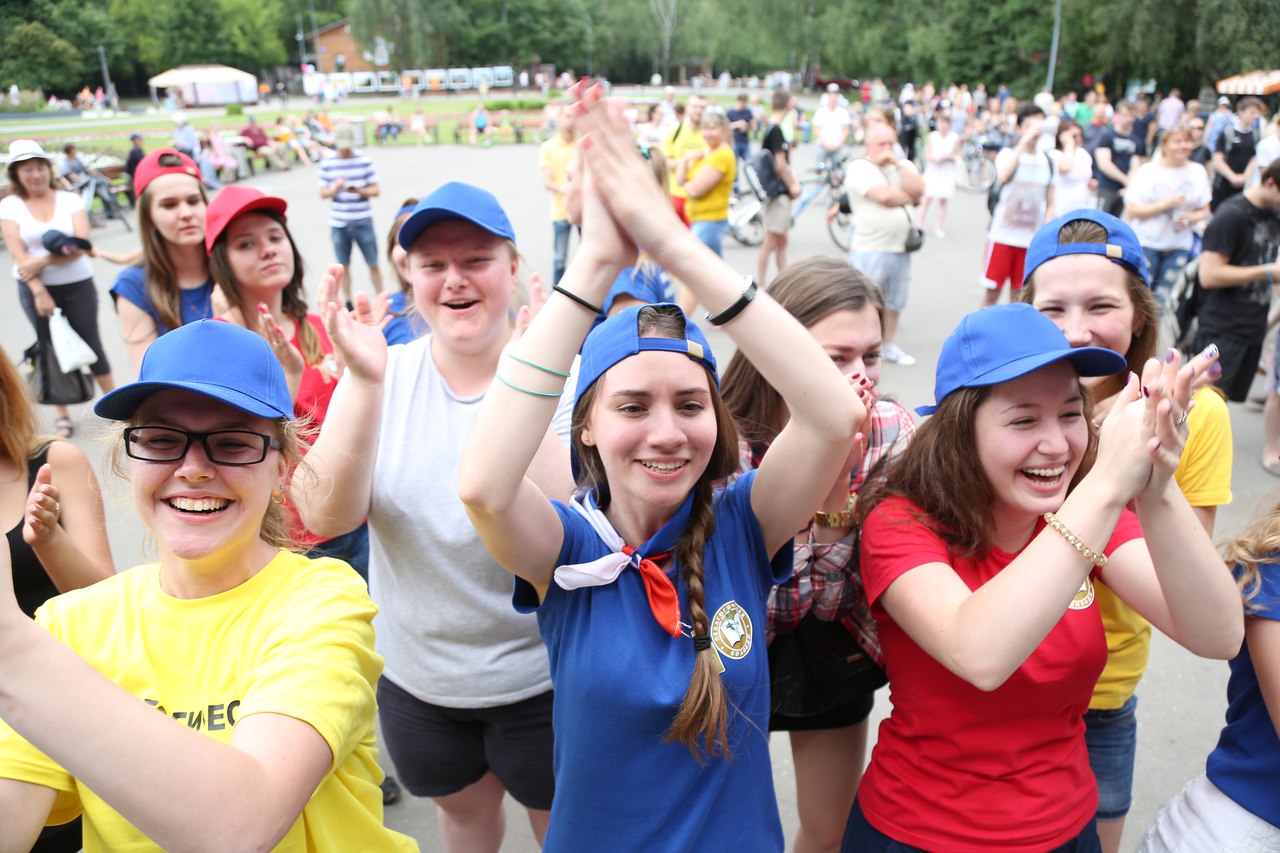 Реализация мероприятий по временному трудоустройству безработных граждан в возрасте от 18 до 20 лет 

51 тыс. руб.
Расходы в области культуры
46,3 млн. руб.
Социальная политика
Физическая культура и спорт
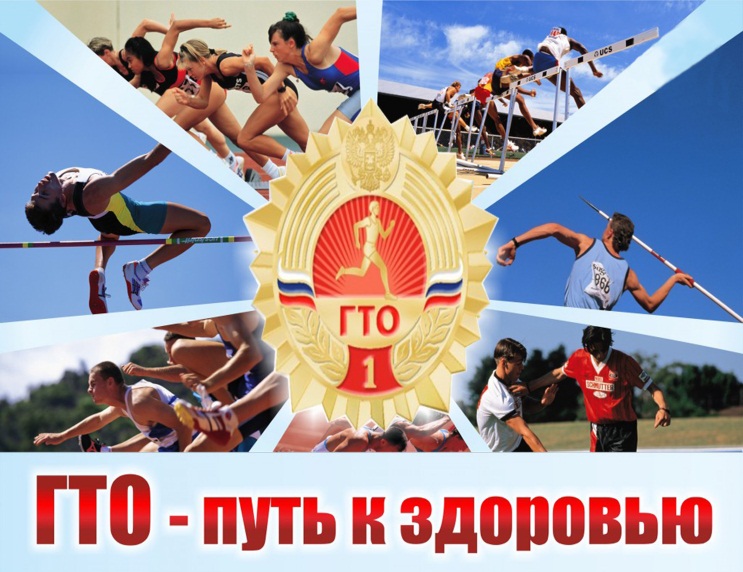 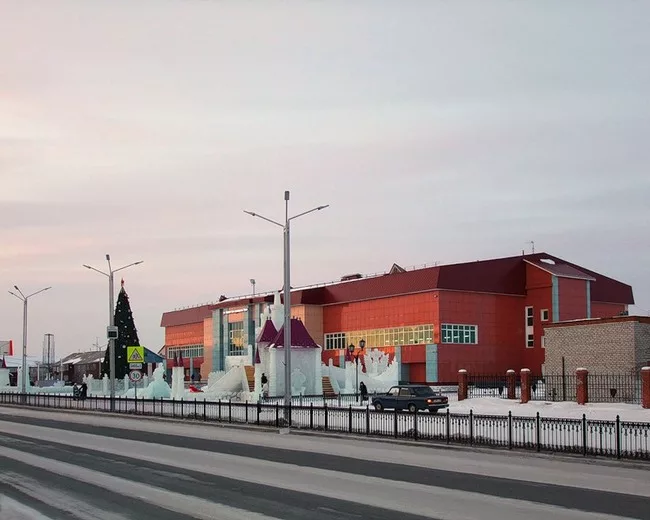 МАУ «КСК «Геолог»
126,5 млн. руб.
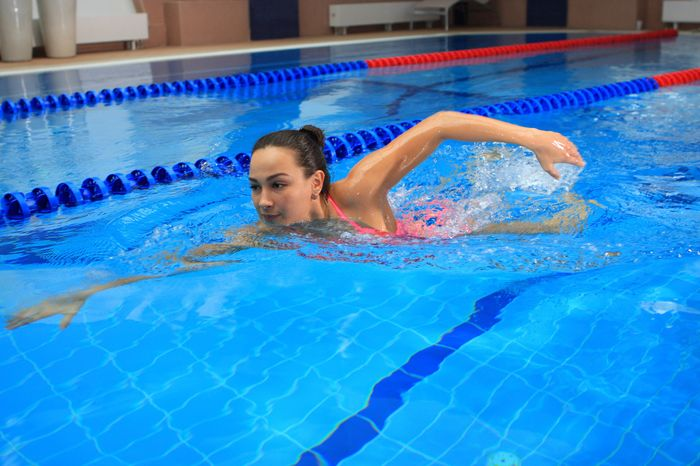 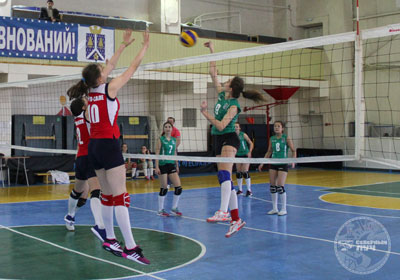 Благодарим за внимание!